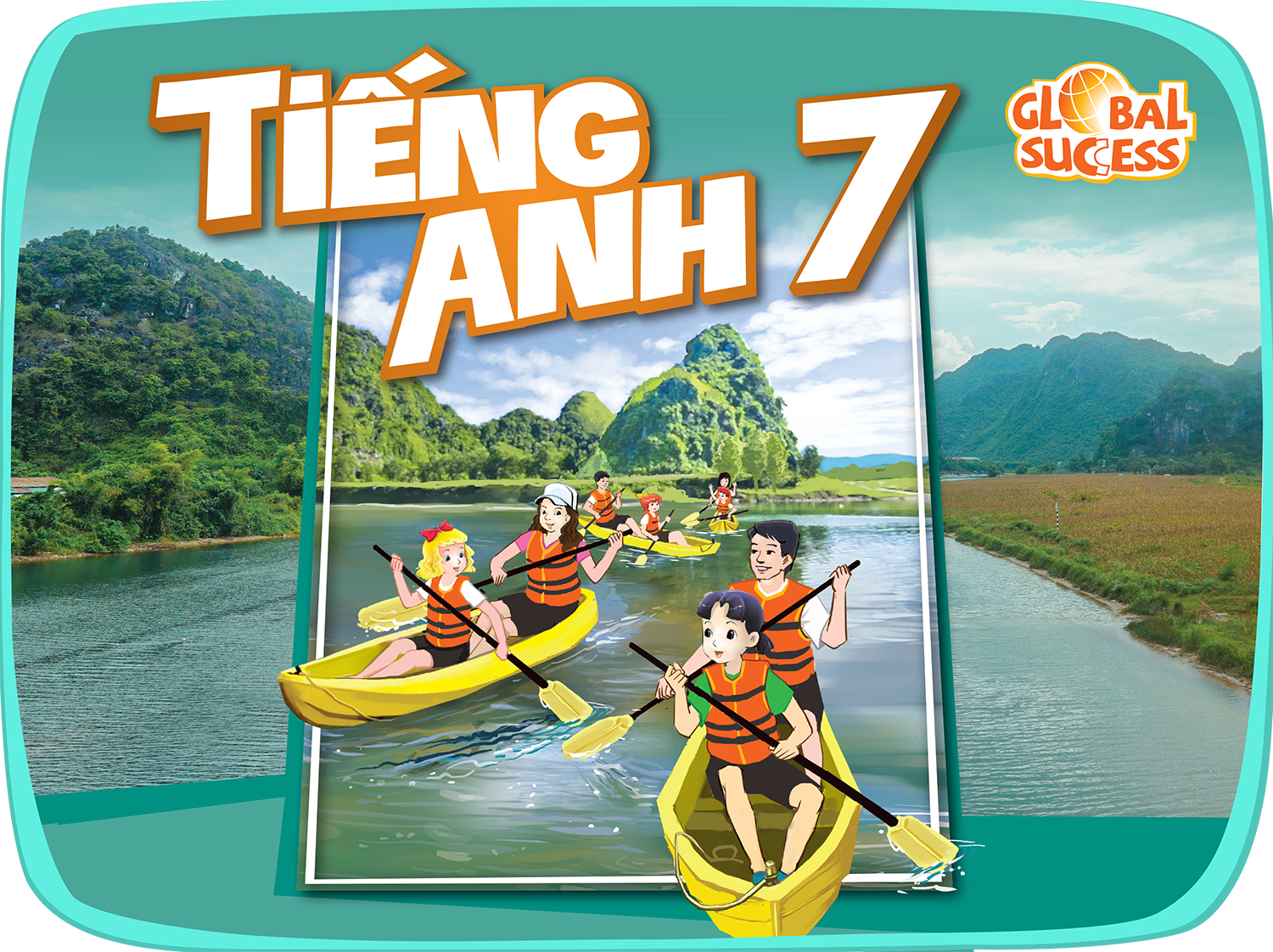 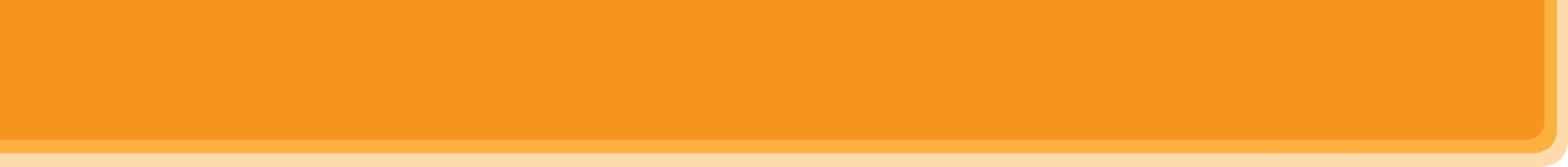 VOCABULARY
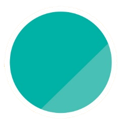 7
TRAFFIC
Unit
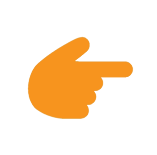 LESSON 2: A CLOSER LOOK 1
PRONUNCIATION
Unit
HOBBIES
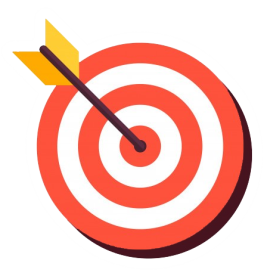 OBJECTIVES
By the end of the lesson, students will be able to:
Vocabulary: 
+ use the verbs going with means of transport
+ read the road signs
Pronunciation: pronounce and recognize the sounds /aɪ/ and /eɪ/
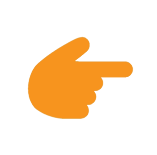 LESSON 2: A CLOSER LOOK 1
WARM-UP
Game: Jumbled words
Task 1: Match the words in A with the phrases in B.
Task 2: Write the correct phrases under the signs.
Task 3: Work in pairs. Take turns to say which of the signs in 2 you see on the way to school.
VOCABULARY
Task 4: Listen and repeat. Pay attention to the sounds /aɪ/ and /eɪ/.
Task 5: Underline the words with the sound /aɪ/ and circle the words with the sound /eɪ/.
PRONUNCIATION
Wrap-up
Homework
CONSOLIDATION
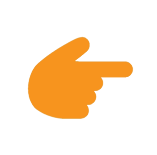 LESSON 2: A CLOSER LOOK 1
WARM-UP
Game: Jumbled words
Aims of the stage:
To activate students’ prior knowledge and vocabulary related to the topic, the targeted vocabulary, and its pronunciation.
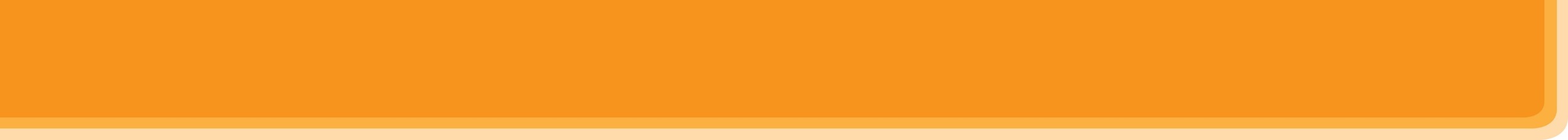 WARM-UP: JUMBLED WORDS
MEANS OF TRANSPORT
1- OTBA  
       
2- ITANR  

3- NPEILARA  

4- RSOTRPCA  

5- OTMIROEKB
-> BOAT
-> TRAIN
-> AIRPLANE
-> SPORT CAR
-> MOTORBIKE
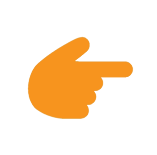 LESSON 2: A CLOSER LOOK 1
WARM-UP
Game: Jumbled words
Task 1: Match the words in A with the phrases in B.
Task 2: Write the correct phrases under the signs.
Task 3: Work in pairs. Take turns to say which of the signs in 2 you see on the way to school.
VOCABULARY
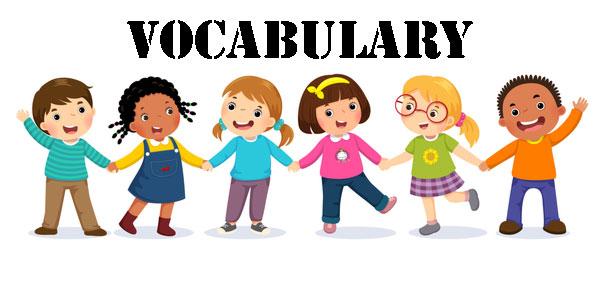 Aims of the stage:
To introduce visually some nouns related to the topic
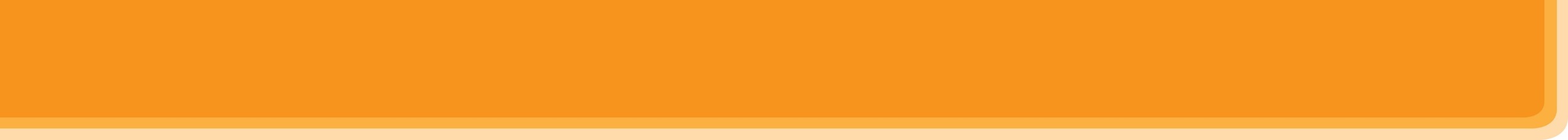 VOCABULARY
road sign (n)
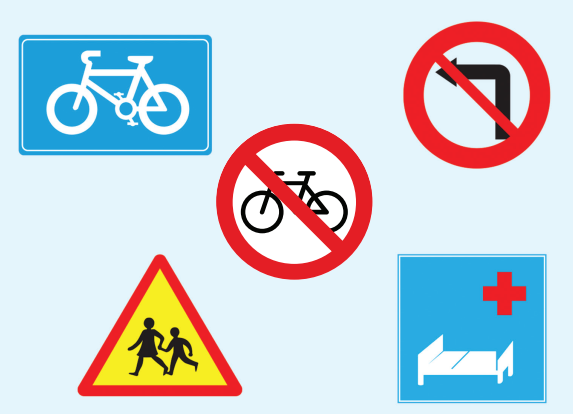 /ˈrəʊd saɪn/
biển báo giao thông
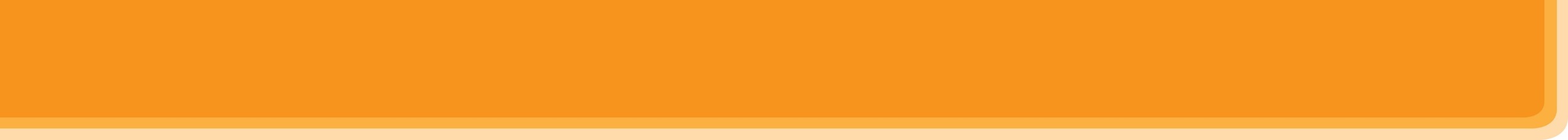 VOCABULARY
cycle lane (n)
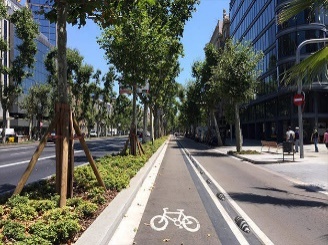 /ˈsaɪkl leɪn/
làn đường 
dành riêng cho xe đạp
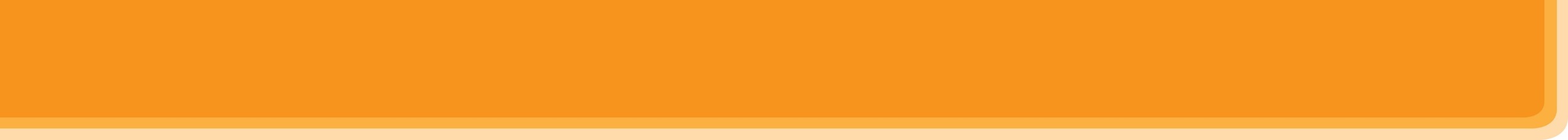 VOCABULARY
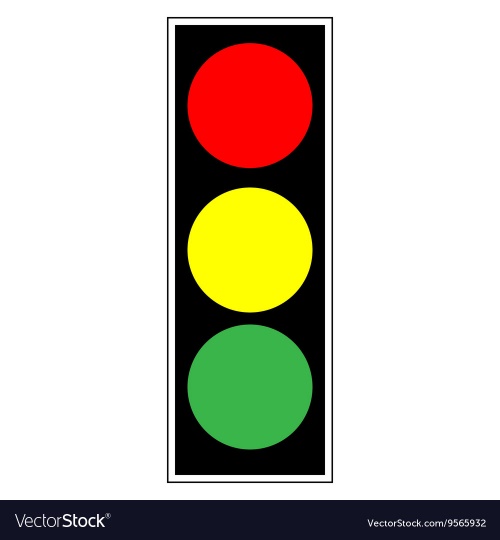 traffic light (n.phr.)
/ˈtræfɪk laɪt/
đèn giao thông
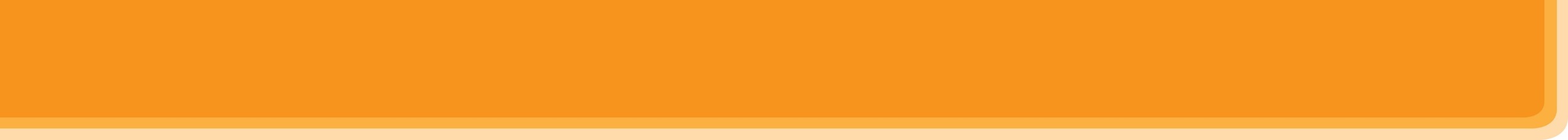 VOCABULARY
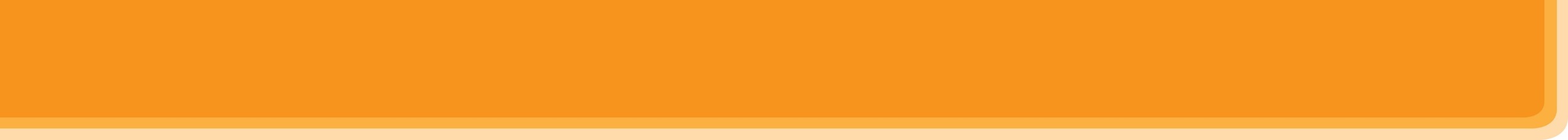 VOCABULARY
1
Match the words in A with the phrases in B.
1. c
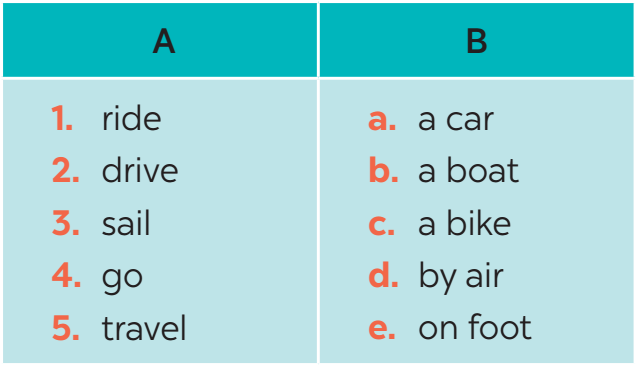 2. a
3. b
4. e
5. d
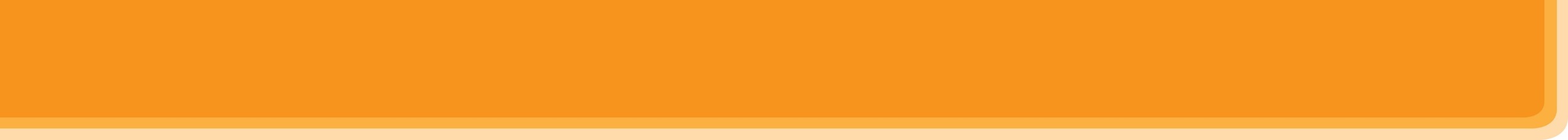 VOCABULARY
2
Look at these road signs. Then write the correct phrases under the signs.
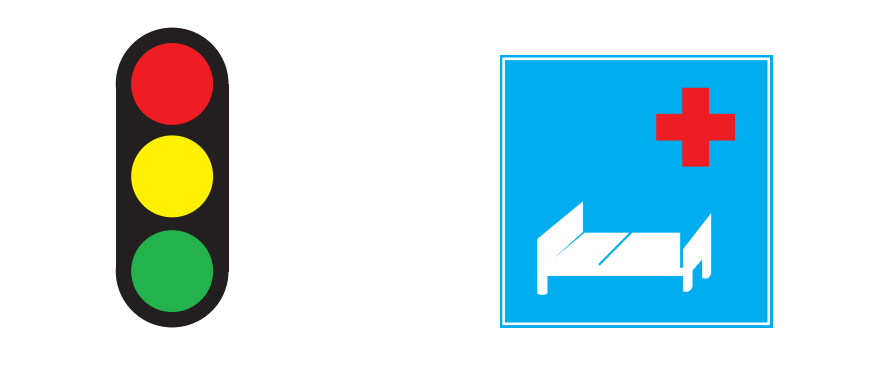 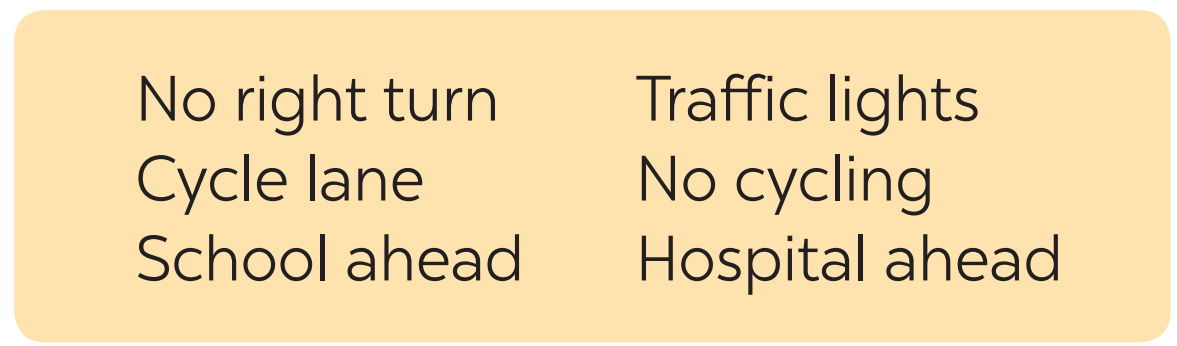 Hospital ahead
Traffic lights
2.
1.
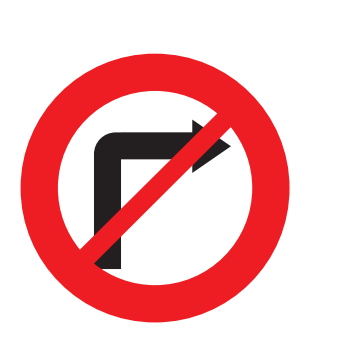 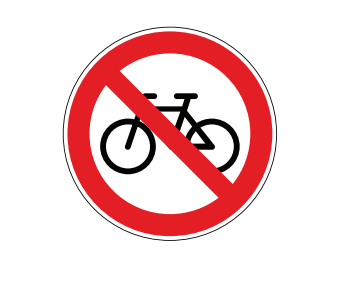 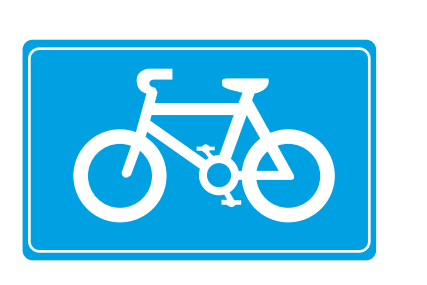 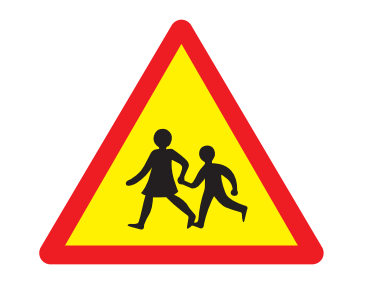 No cycling
6.
No right turn
Cycle lane
School ahead
3.
4.
5.
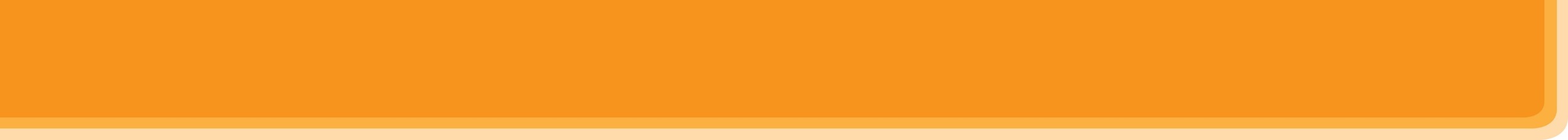 VOCABULARY
3
Work in pairs. Take turns to say which of the signs in 2 you see on the way to school.
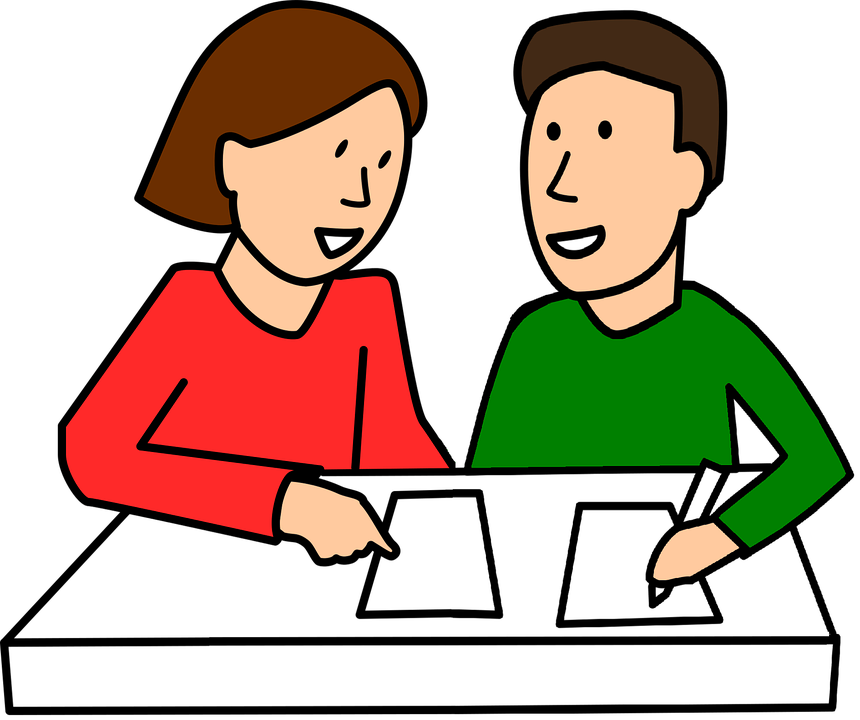 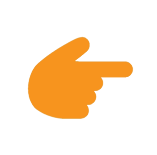 LESSON 2: A CLOSER LOOK 1
WARM-UP
Game: Jumbled words
Task 1: Match the words in A with the phrases in B.
Task 2: Write the correct phrases under the signs.
Task 3: Work in pairs. Take turns to say which of the signs in 2 you see on the way to school.
VOCABULARY
Task 4: Listen and repeat. Pay attention to the sounds /aɪ/ and /eɪ/.
Task 5: Underline the words with the sound /aɪ/ and circle the words with the sound /eɪ/.
PRONUNCIATION
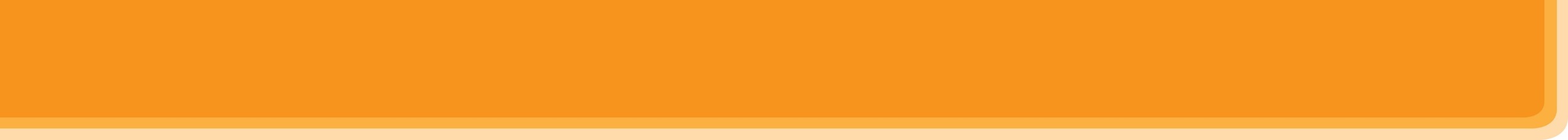 PRONUNCIATION
/aɪ/ and /eɪ/
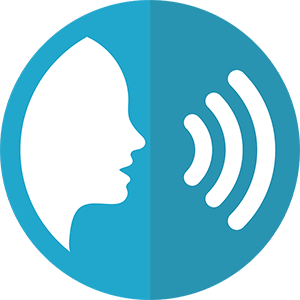 Aims of the stage:
To help Ss identify the and classify the sounds
To give students authentic practice in pronouncing sounds in common words
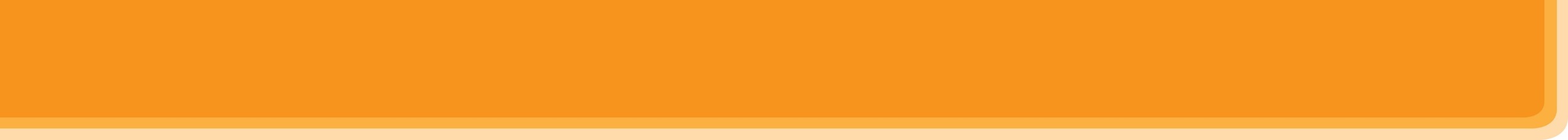 PRONUNCIATION
4
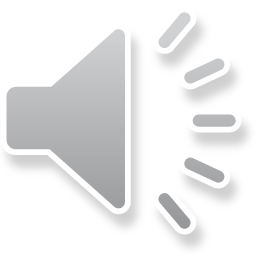 Listen and repeat. Pay attention to the sounds /aɪ/ and /eɪ/.
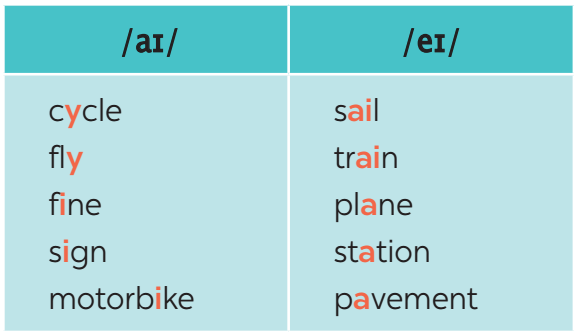 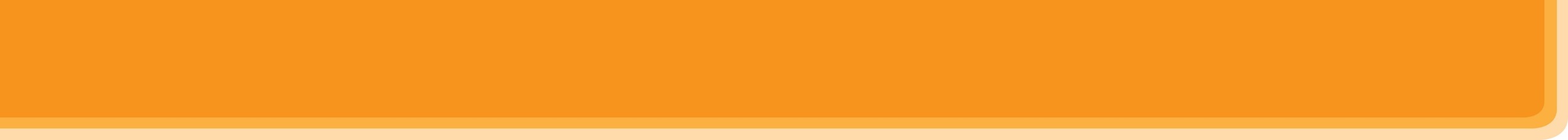 PRONUNCIATION
Underline the words with the sound /aɪ/ and circle the words with the sound /eɪ/. Then listen, check and repeat
5
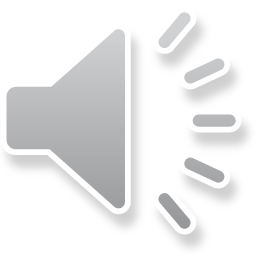 1. The bus station is far from my house.
2. Remember to ride your bike carefully.
3. We must obey traffіc rules for our safety.
4. You have to get there in time for the train.
5. Don’t ride on the pavement.
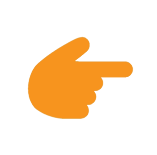 LESSON 2: A CLOSER LOOK 1
WARM-UP
Game: Jumbled words
Task 1: Match the words in A with the phrases in B.
Task 2: Write the correct phrases under the signs.
Task 3: Work in pairs. Take turns to say which of the signs in 2 you see on the way to school.
VOCABULARY
Task 4: Listen and repeat. Pay attention to the sounds /aɪ/ and /eɪ/.
Task 5: Underline the words with the sound /aɪ/ and circle the words with the sound /eɪ/.
PRONUNCIATION
Wrap-up
Homework
CONSOLIDATION
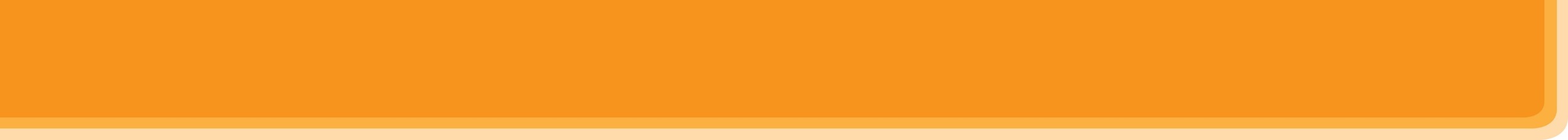 VOCABULARY
CONSOLIDATION
1
WRAP-UP
PRONUNCIATION
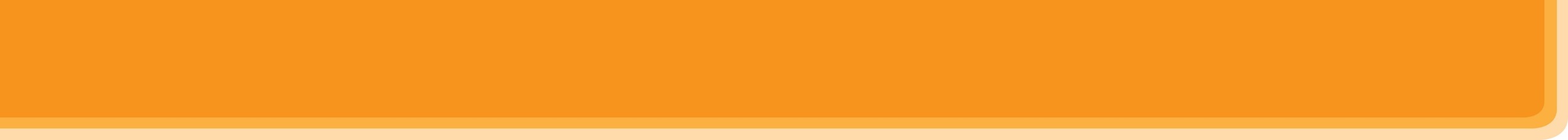 CONSOLIDATION
2
HOMEWORK
Exercises in the workbook
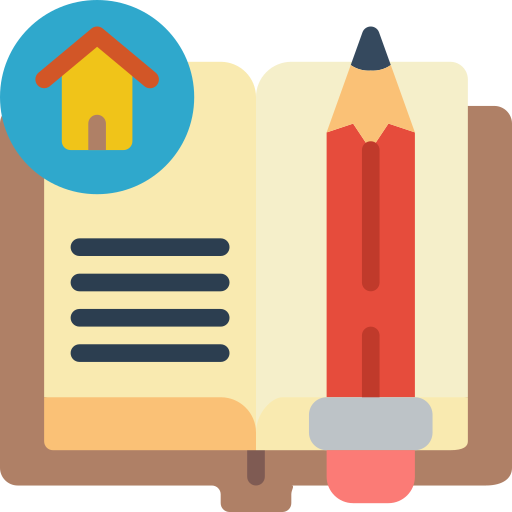 Website: hoclieu.vn
Fanpage: facebook.com/www.tienganhglobalsuccess.vn/